Pola keruangan 1
Pola titik dan Konsep Density dan Dispertion
Titik dalam peta
Peta paling sederhana adalah titik-titik yang menggambarkan objek tertentu berlokasi.
Contoh distribusi gereja di Leicestershire
Titik menggambarkan gereja.
Boleh
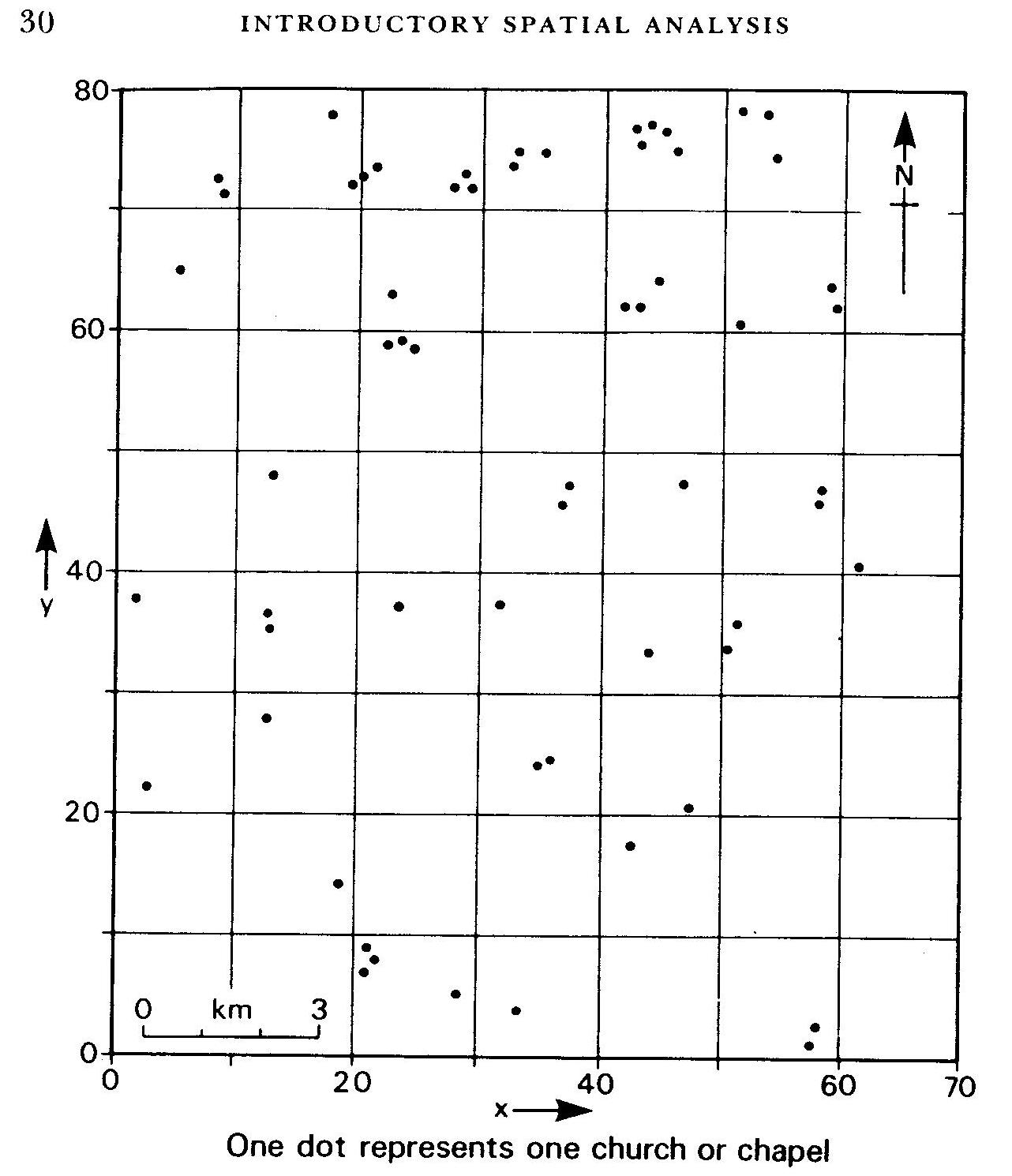 Gambar 1
pola
Dispersi (persebaran) : spasing (jarak) dari satu objek dengan objek terdekatnya.
Density (kerapatan) : sifat relatif dispersi terhadap 1 area
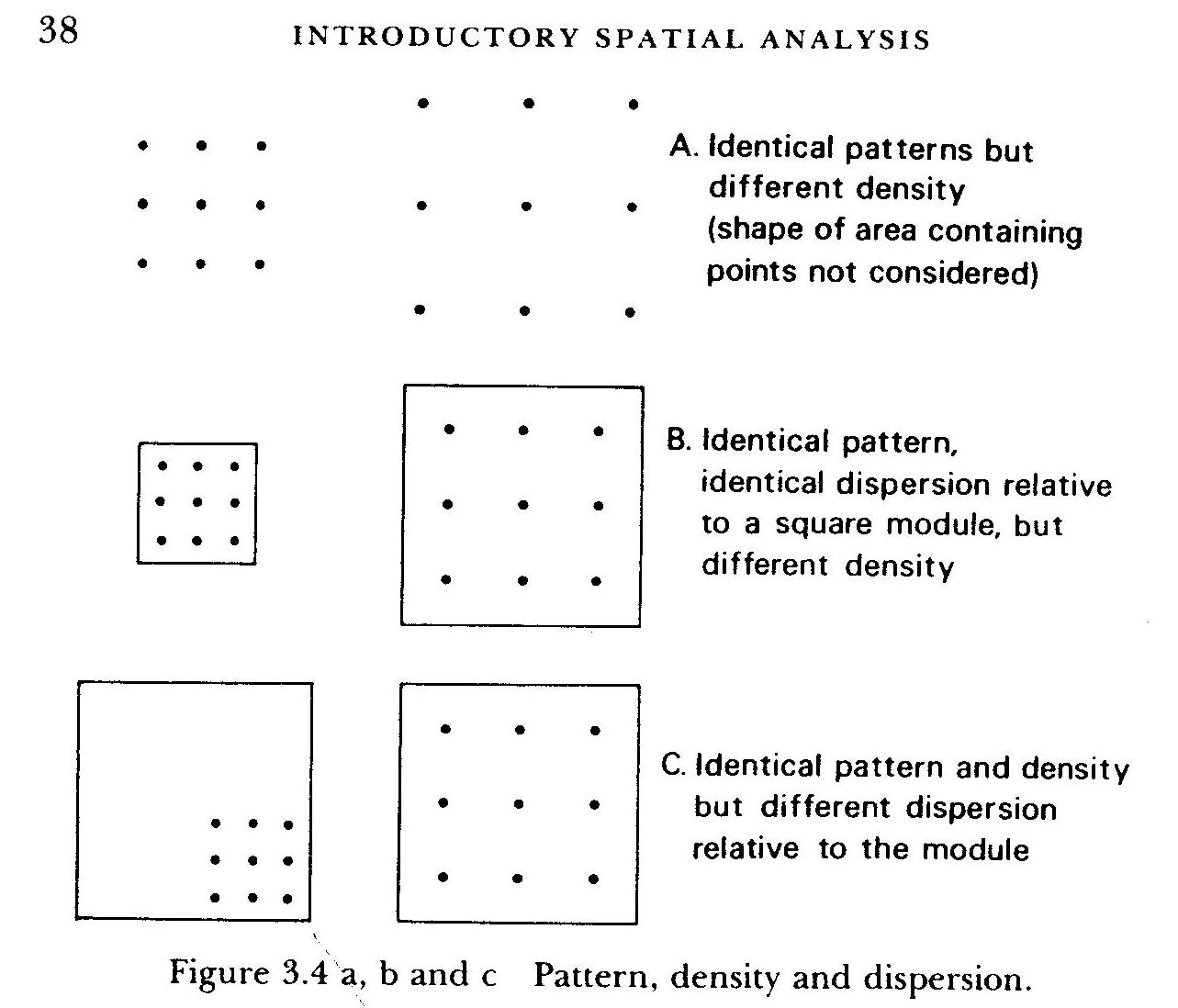 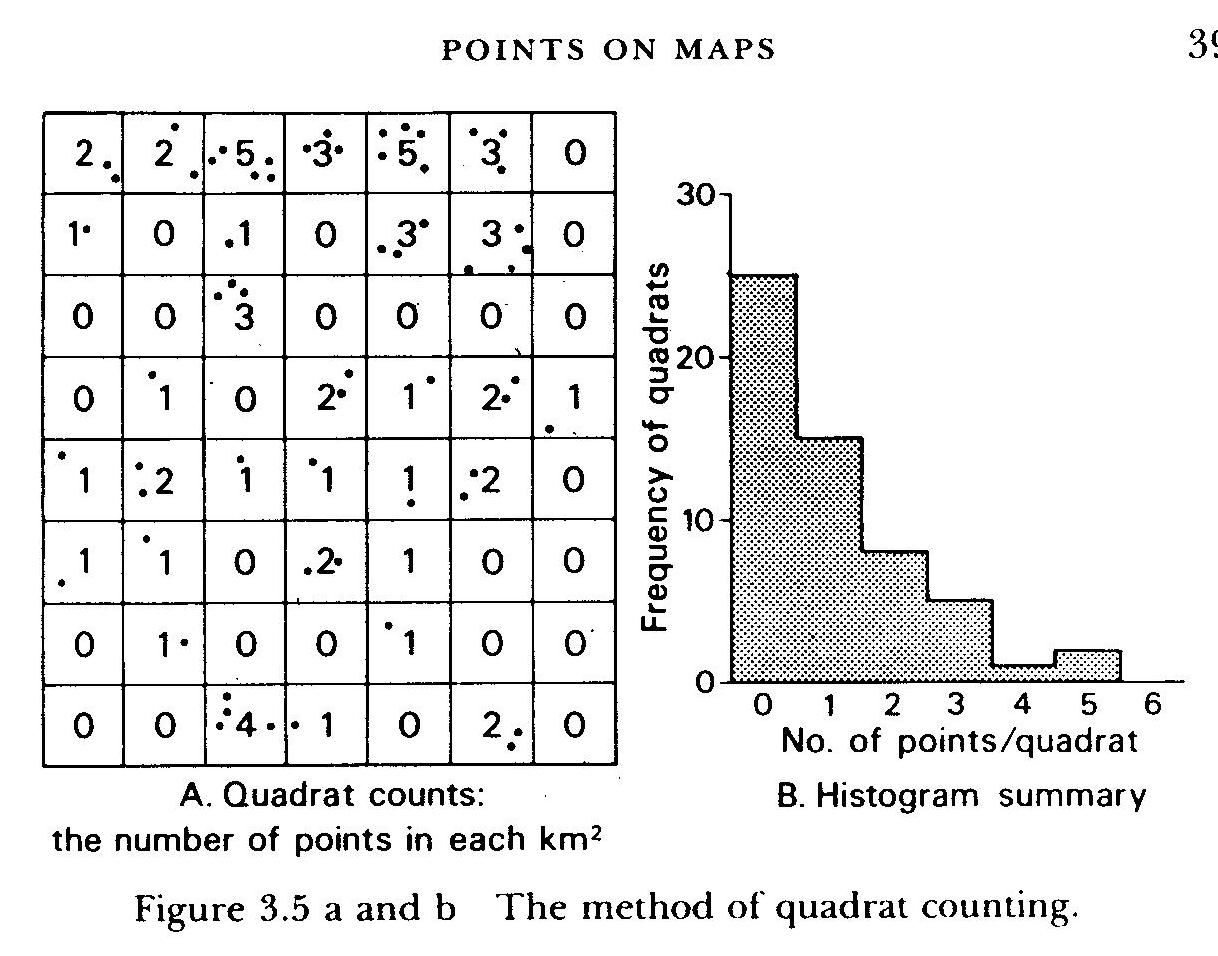 Pola titik
Informasi secara kuantitatif kurang persis
Kerapatan/ kepadatan kasar dari titik per unit area
Density = 
d= (∑titik)/ area tempat titik tersebut
=n/a dimensi L-2
Lawannya 1/d = a/n dimensi L2
Rata-rata luas/area yang diduduki oleh setiap titik
Lihat Gambar 1
Jumlah titik = 60
Luas area= 56 km2
Crude Density (kerapatan kasar) = 60/56 km-2
Atau 1,07 gereja km-2
Rata-rata area per titik (gereja) = 56/60= 0,933 km2